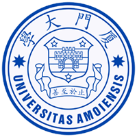 厦门大学
全流程数字化采购管理系统
—业务培训
QQ交流群：1015933549
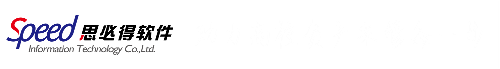 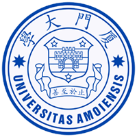 目录
CONTENT
系统介绍
业务办理
业务审核
01
02
03
04
答疑交流
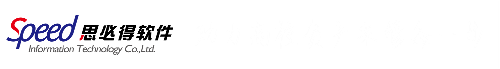 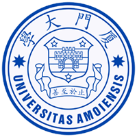 01
系统介绍
一站式服务  |  一体化管理
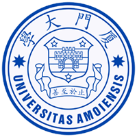 全流程数字化采购管理系统主要结构
资产管理
验

收
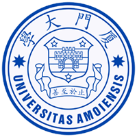 全流程数字化采购管理系统主要特点
协同化
标准化
资产处
院系部门
财务处
信息化中心…
教育部、财政部
国标、
数字校园标准
…
信息链完整
共享/上报
移动化
统一身份认证
微信通知
微信审批…
流程化
业务流程引擎
业务流程管理
业务流程消息
…
随时随地
规范高效
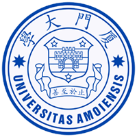 02
业务办理
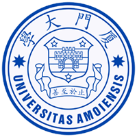 系统入口
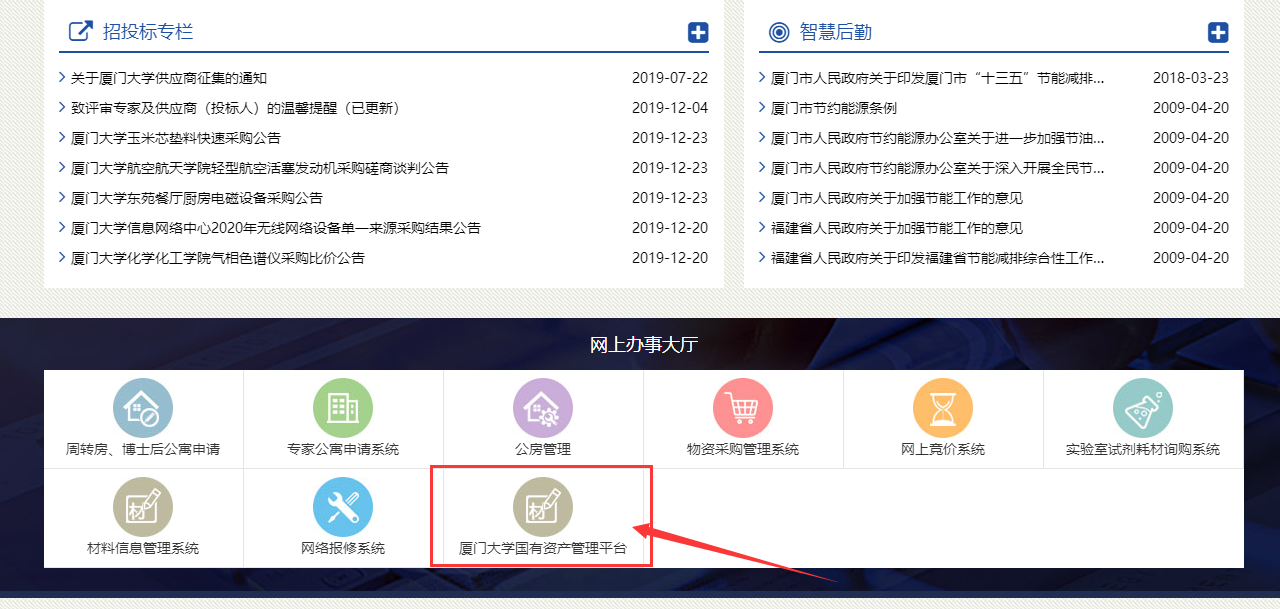 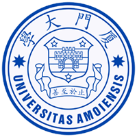 系统概览
进入全流程数字化采购管理系统用户首页，如下图所示：
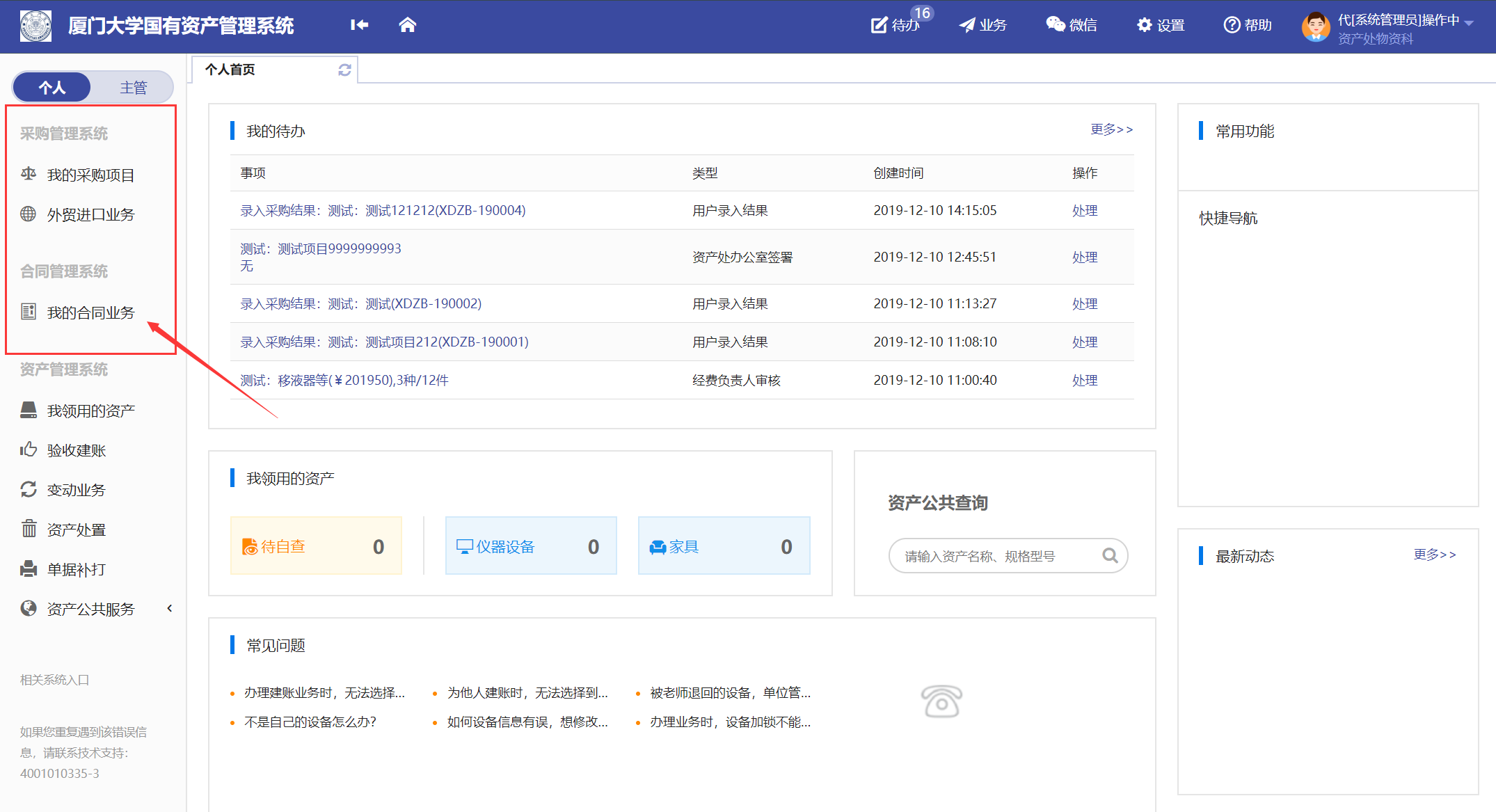 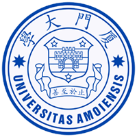 申购人发起采购申请-选择入口
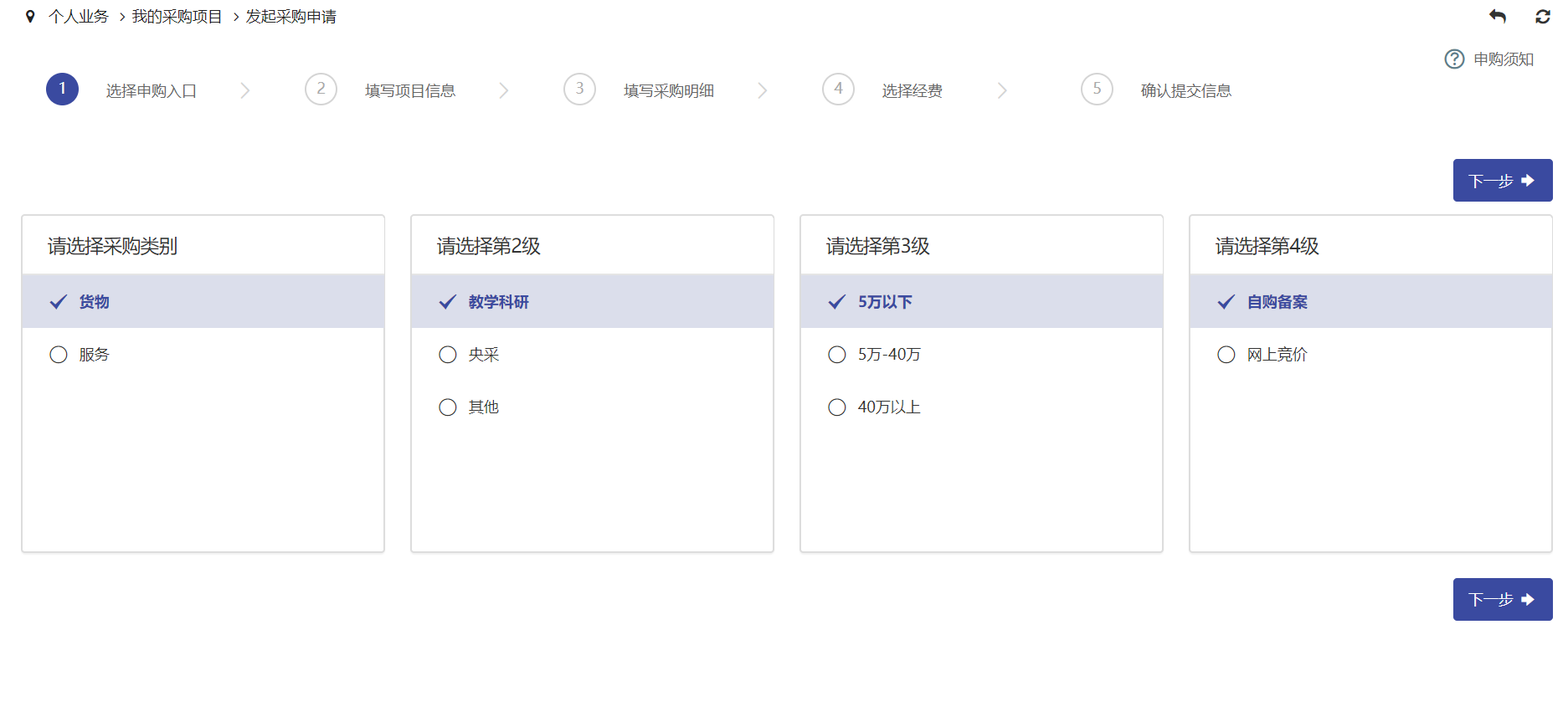 按类别和采购申请入口自动定义审批流程
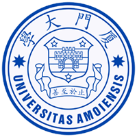 申购人发起采购申请-填写项目信息
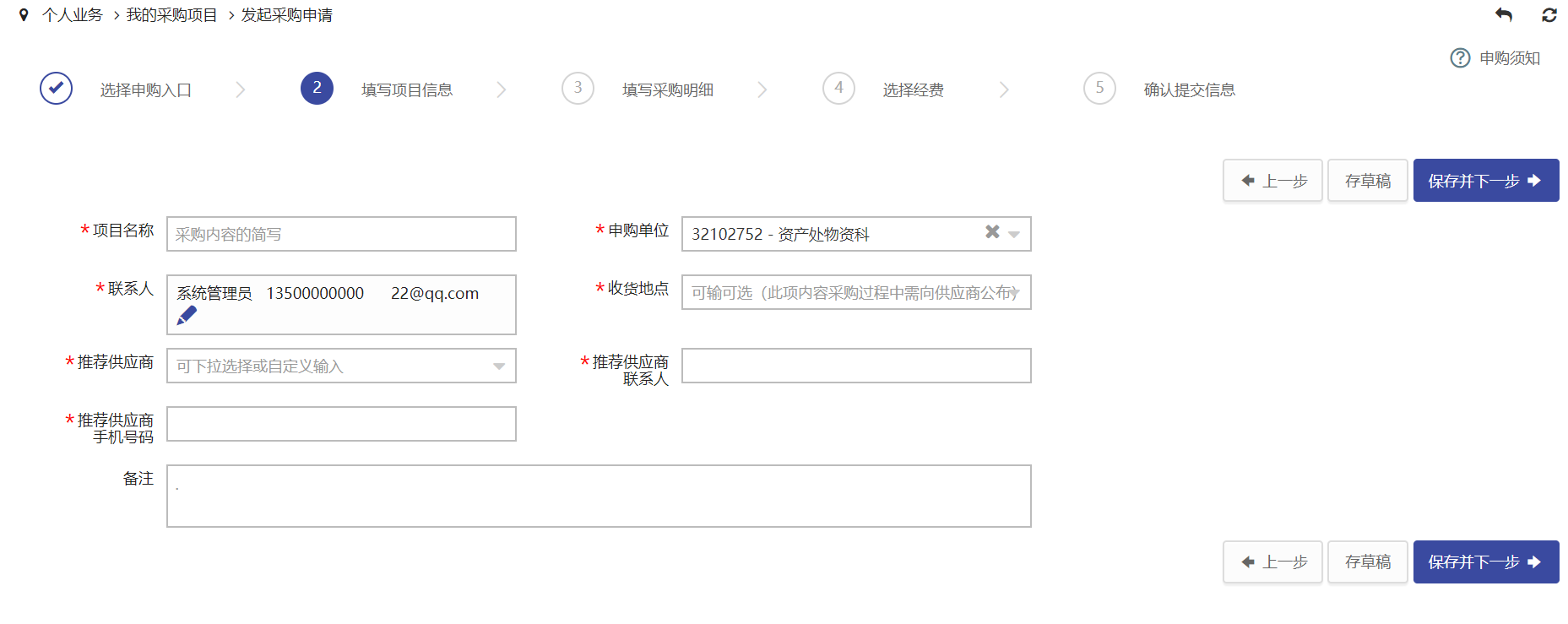 存草稿暂存当前填写的内容
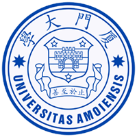 申购人发起采购申请-填写物资信息
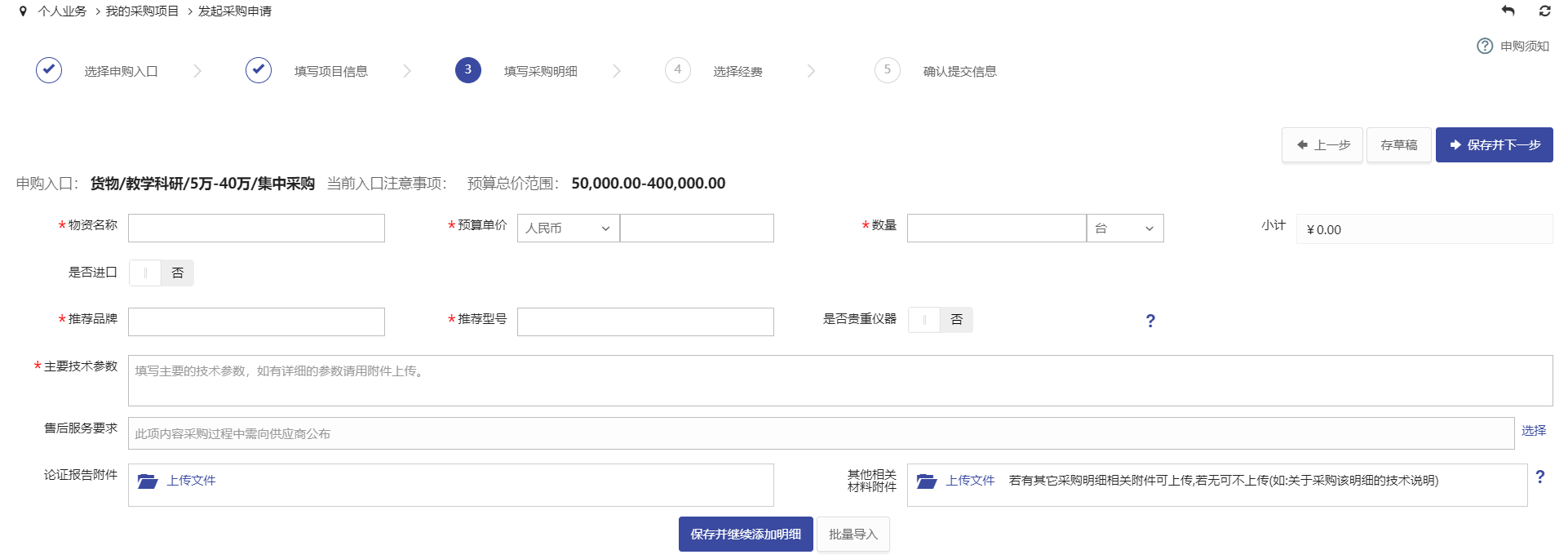 可通过模版批量导入多条物资明细
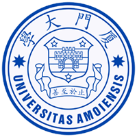 申购人发起采购申请-填写经费信息
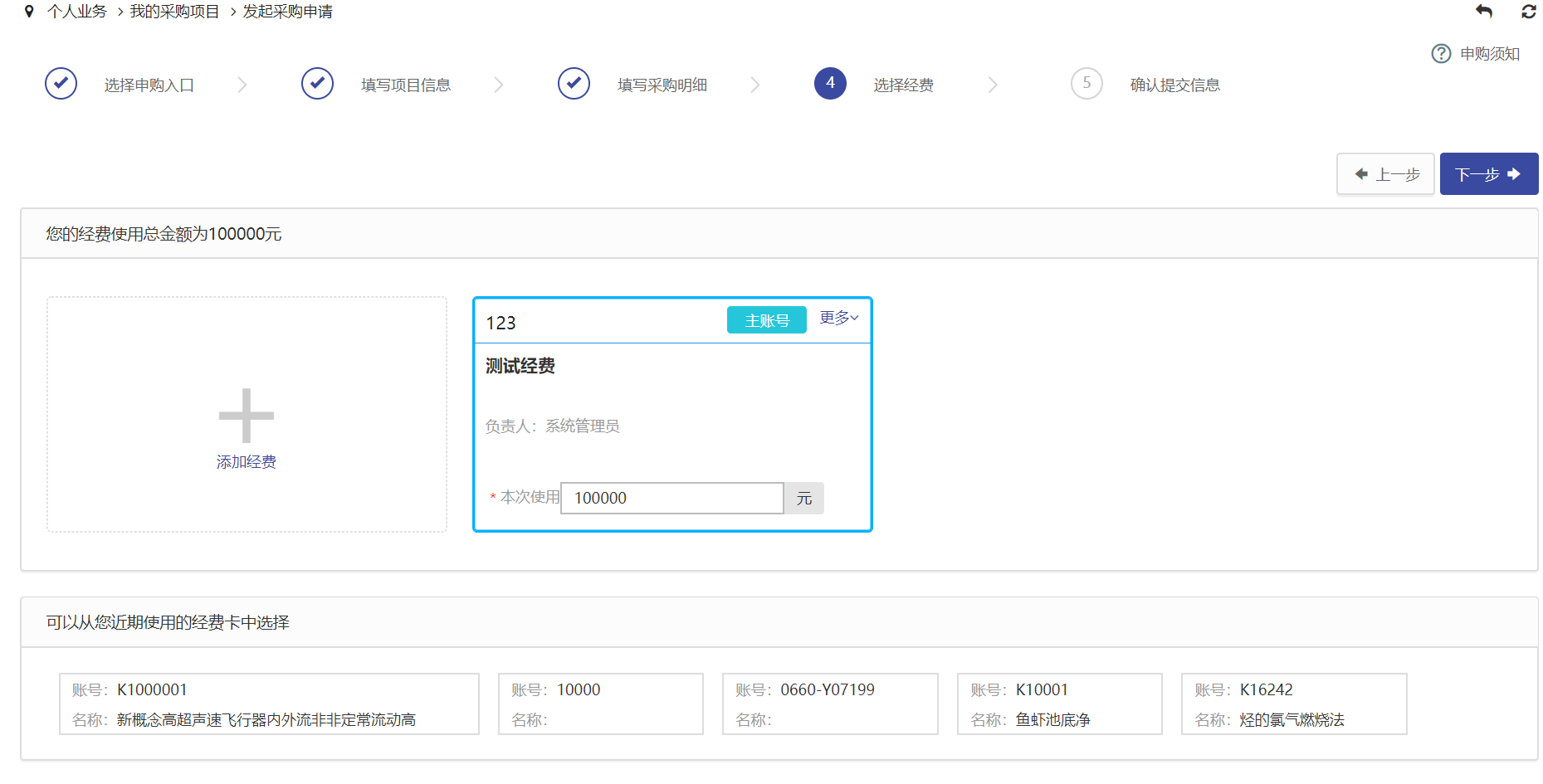 可同时添加多个经费卡号
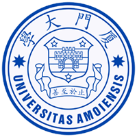 申购人发起采购申请-填写经费信息
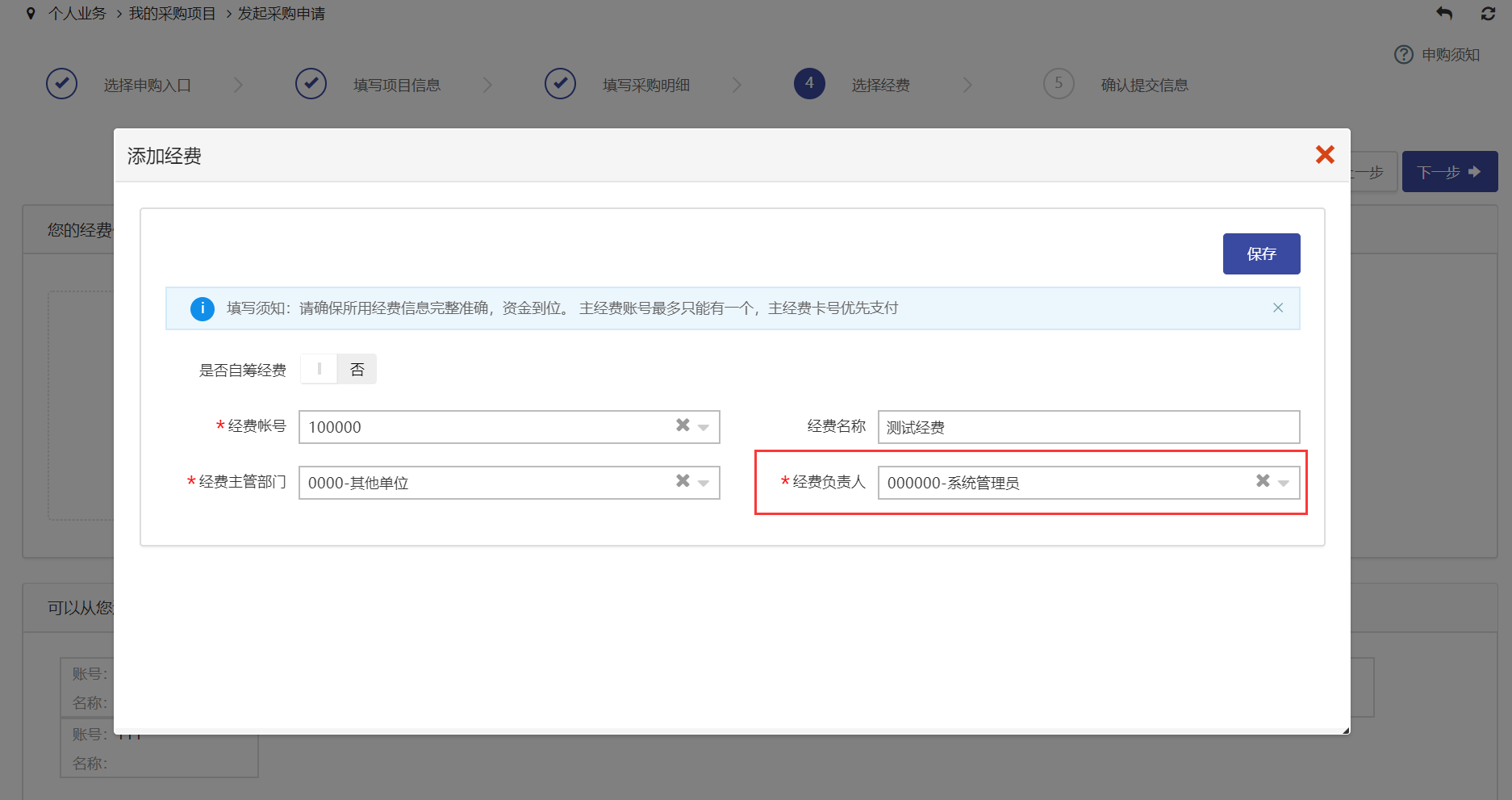 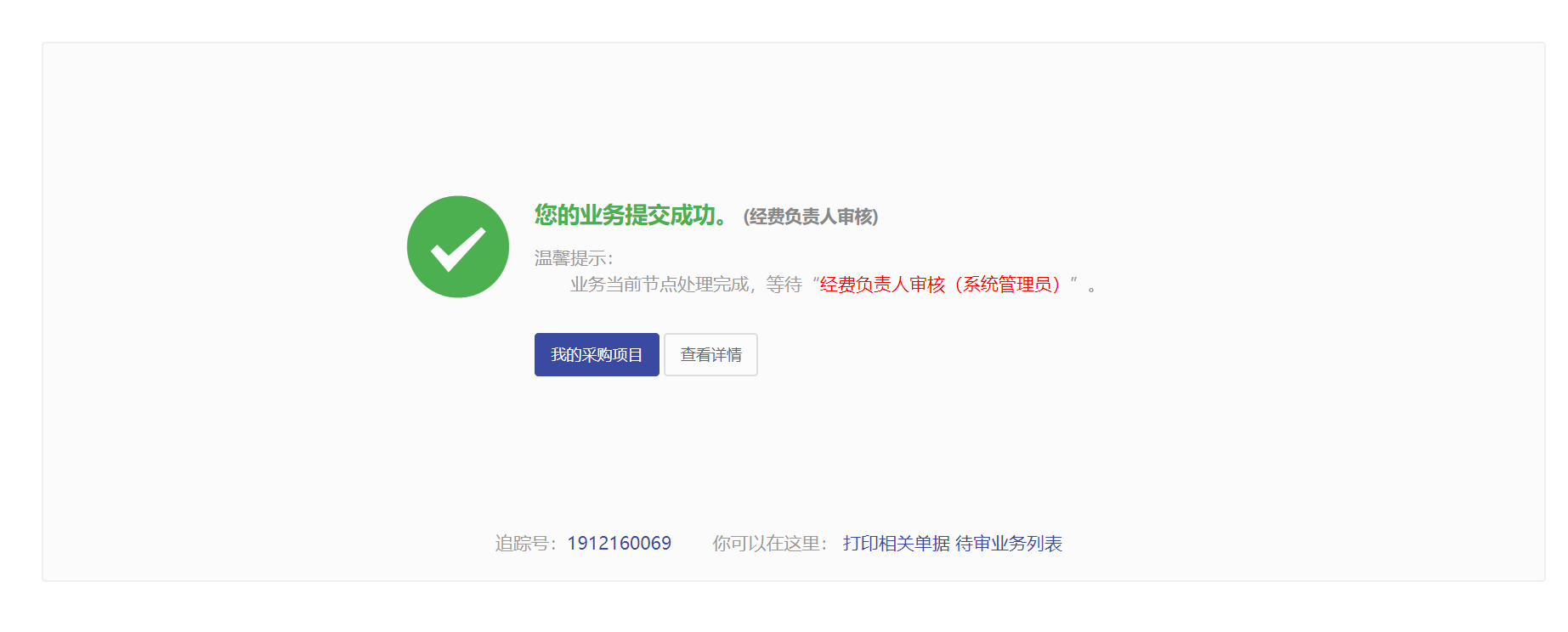 系统自动流转对应经费负责人审核
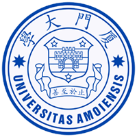 采购计划进度查询
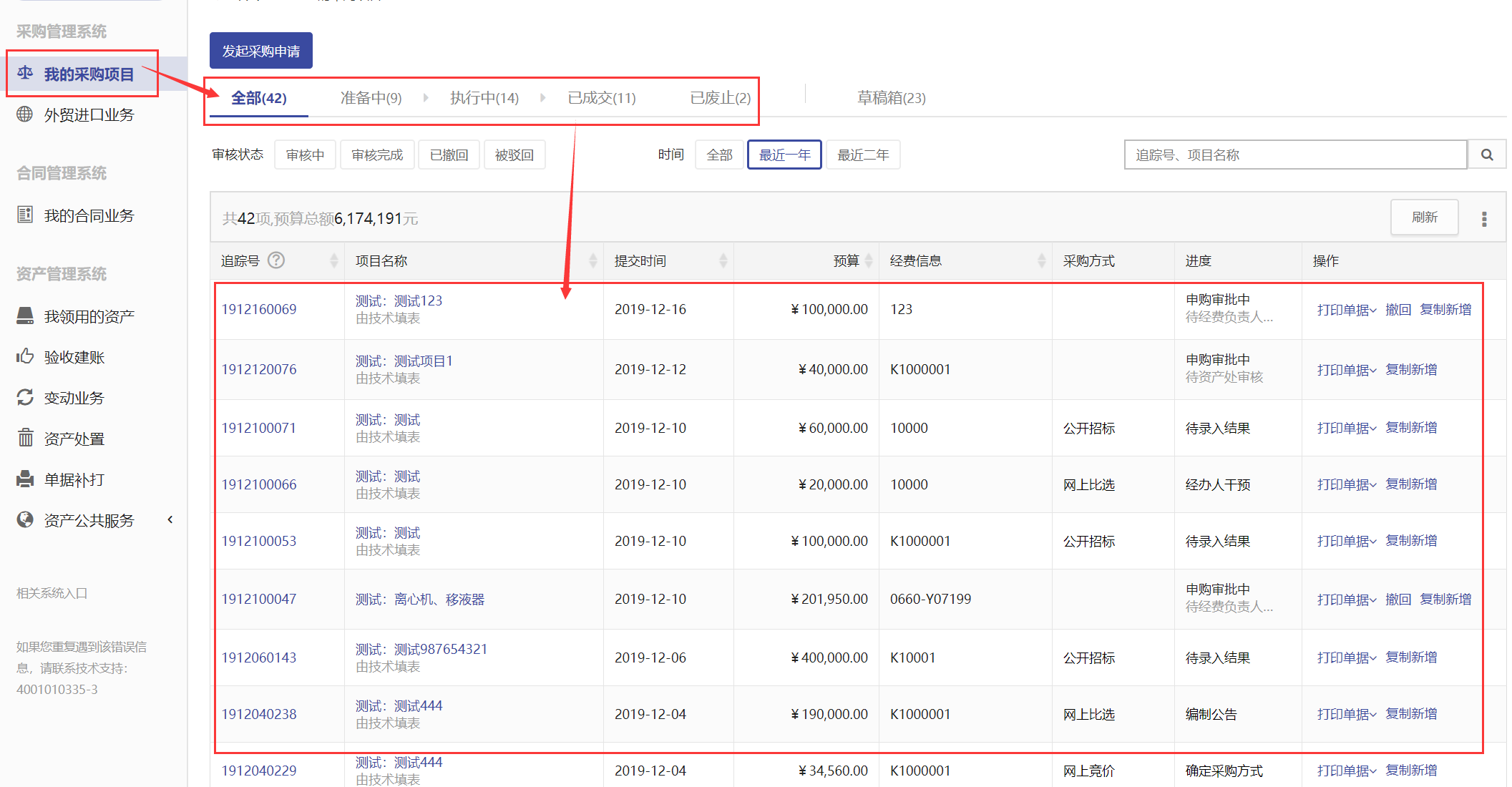 教职工少跑腿，线上查看进度详情
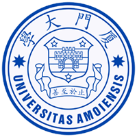 采购计划进度查询
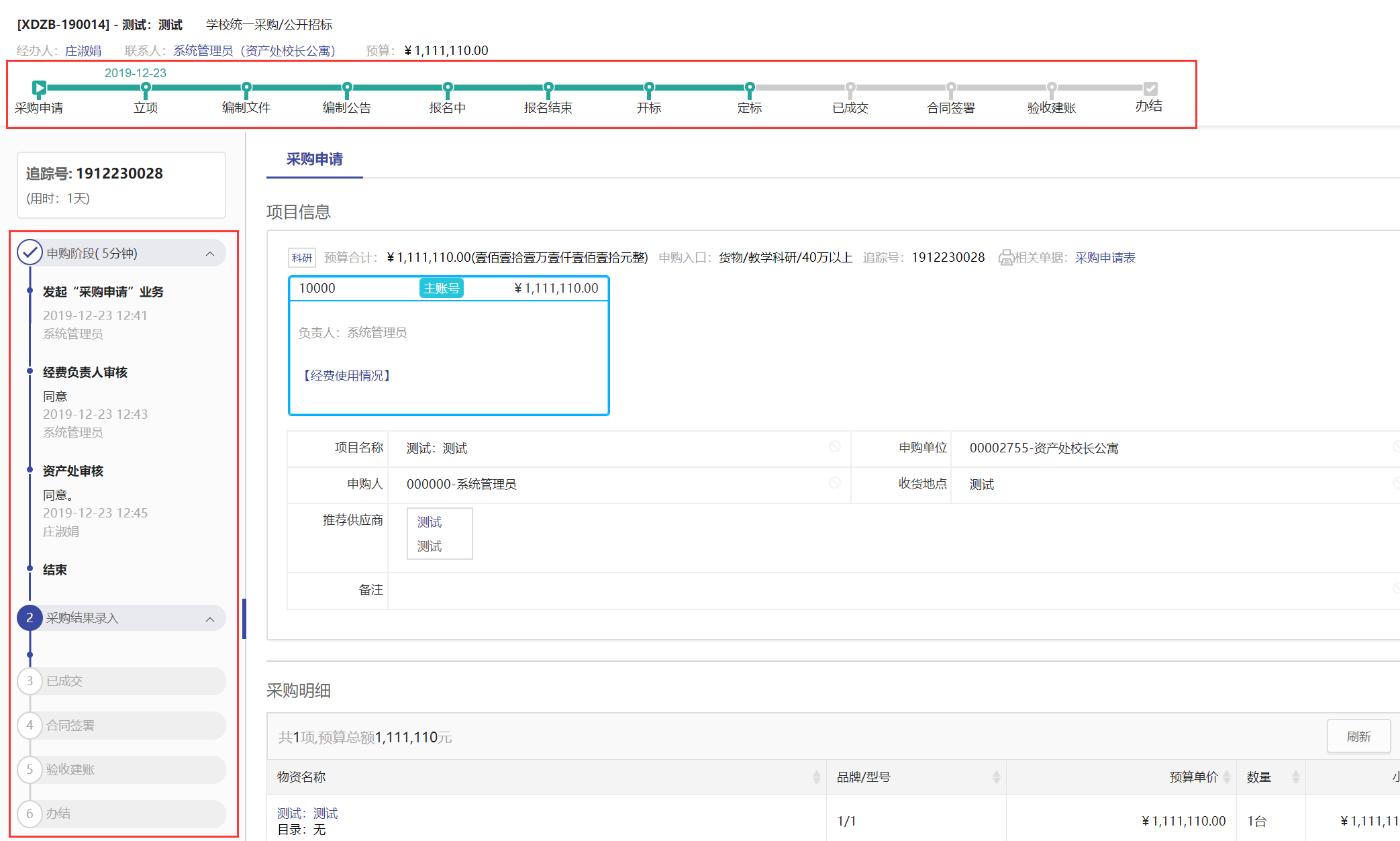 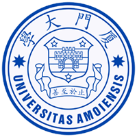 快速采购业务（网上竞价/网上比选）
特点：
供应商不到现场
网上报方案、报价
用户或院系自行组织选、评标
采购周期短、竞争充分
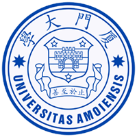 快速采购—用户选标
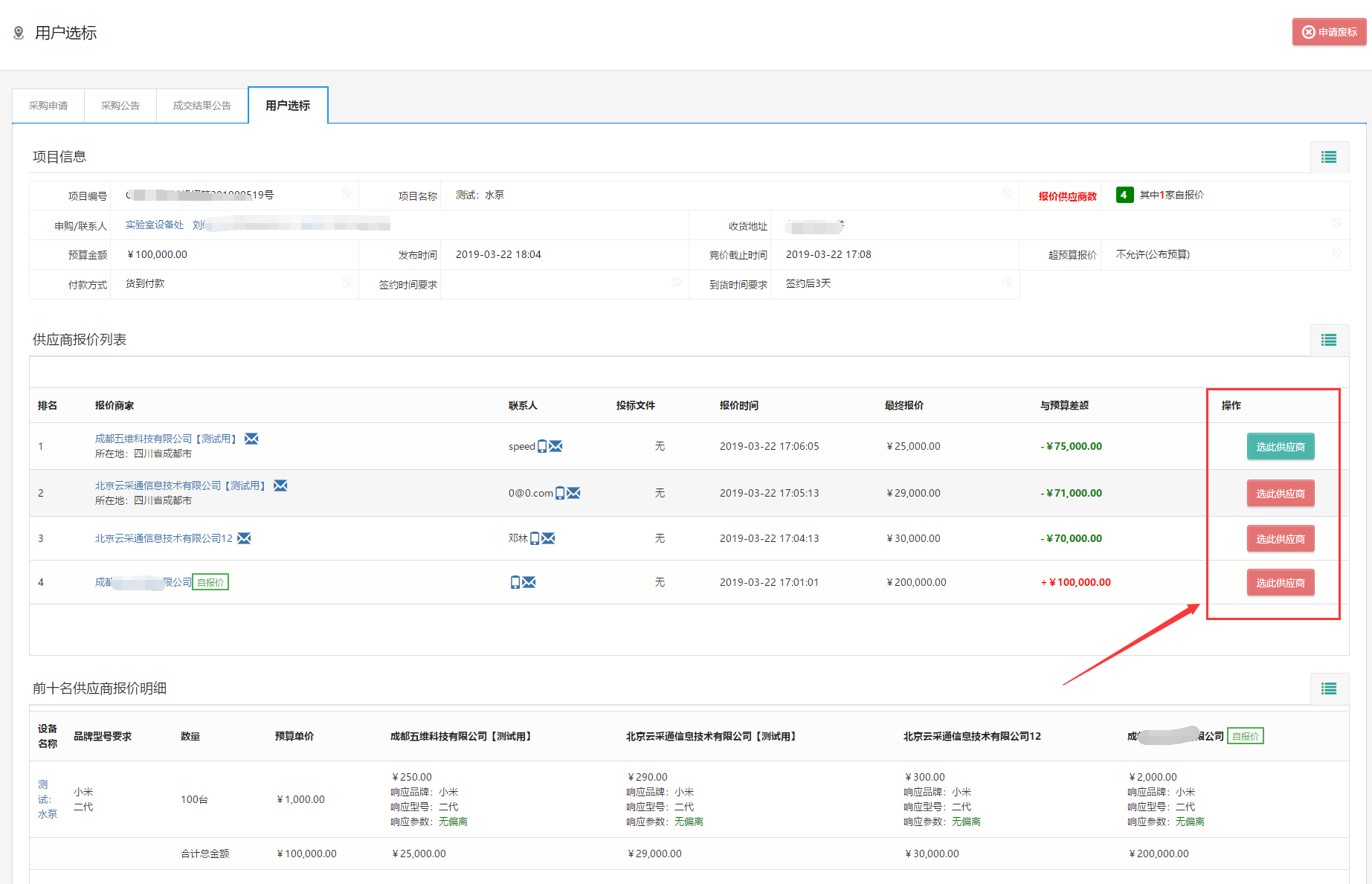 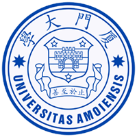 自行采购
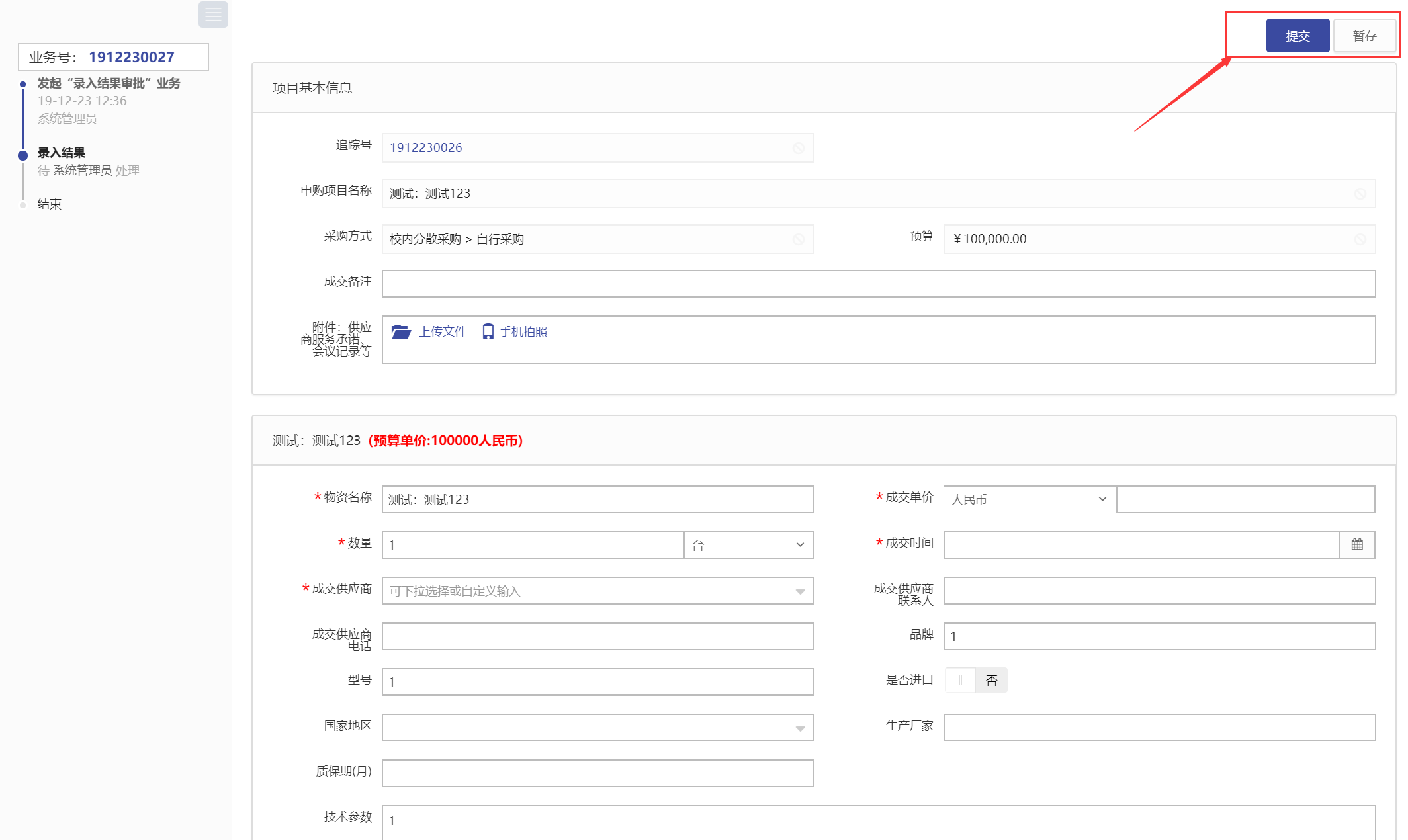 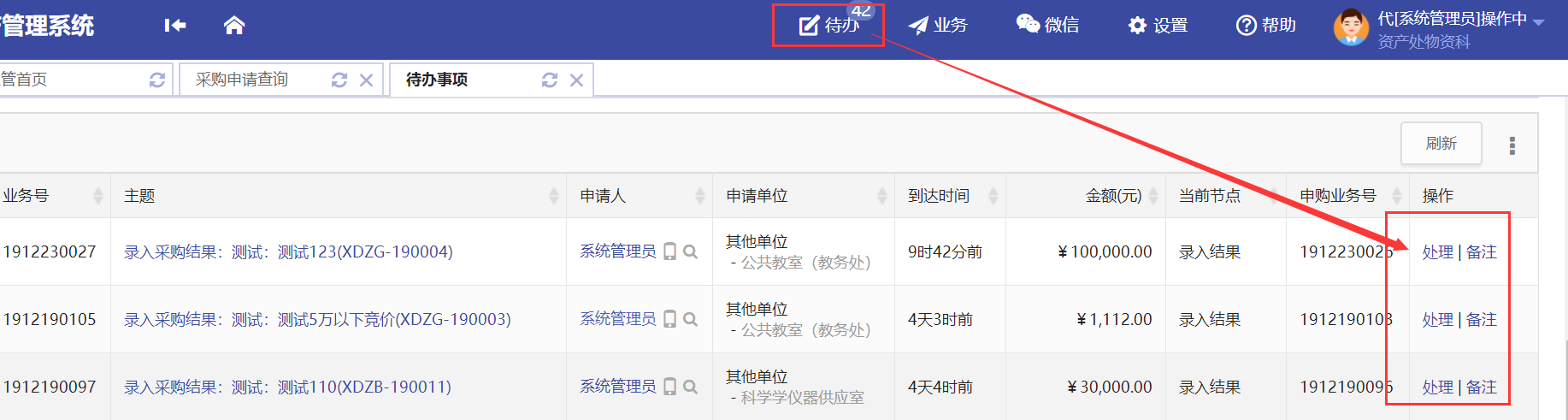 自行采购线上录入成交结果
线上录入成交信息
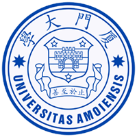 合同拟定申请
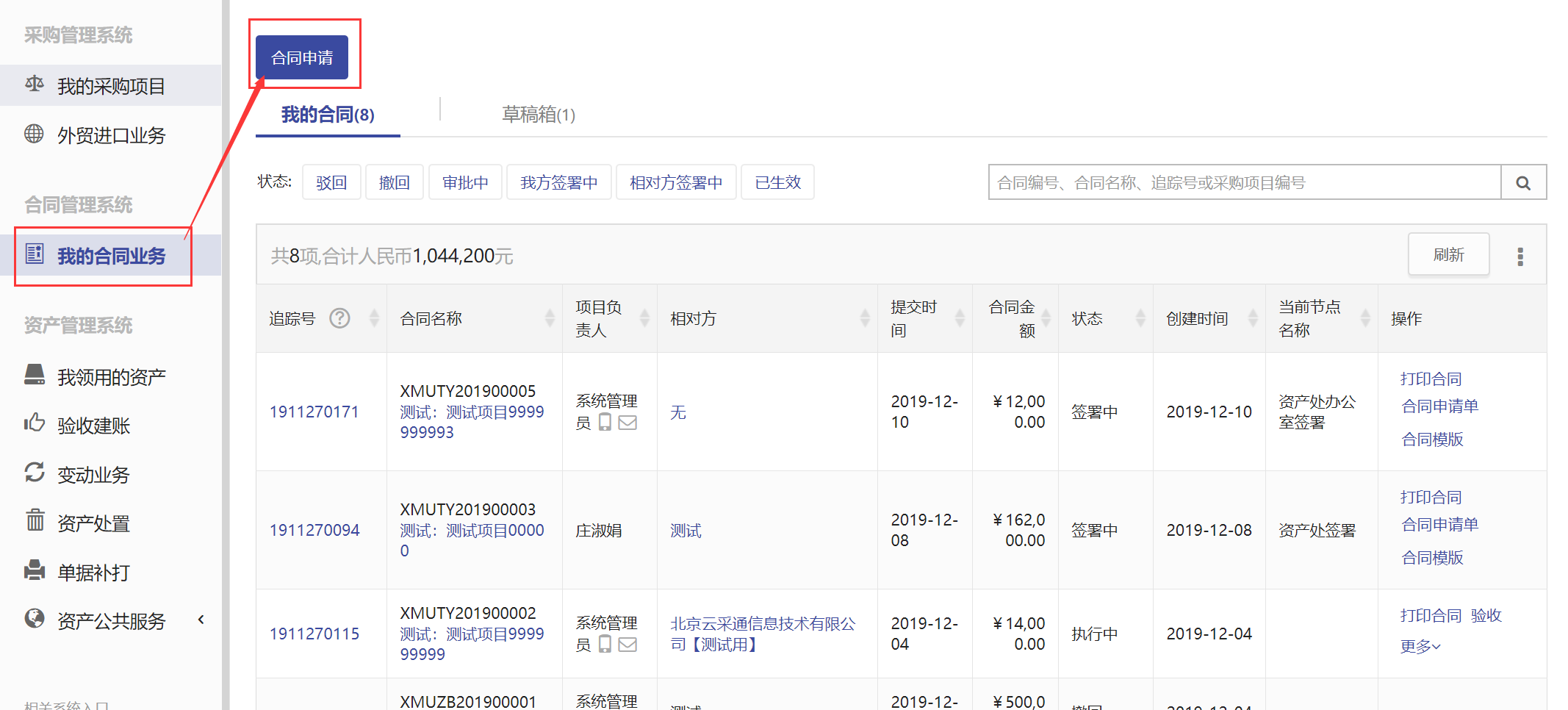 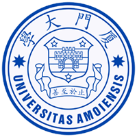 合同拟定申请
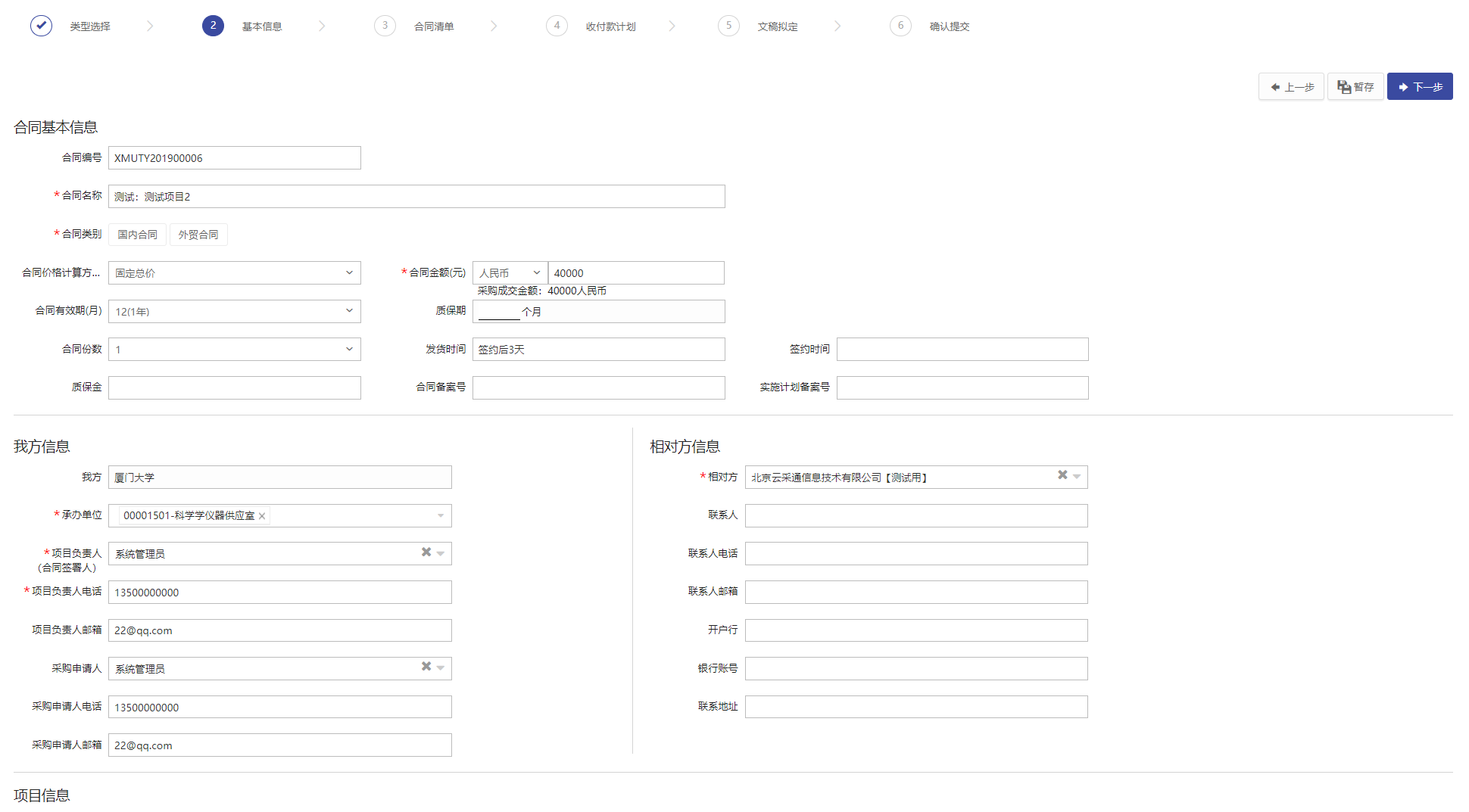 根据采购成交信息拟定合同，减少重复填写
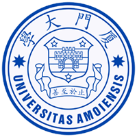 外贸进口业务
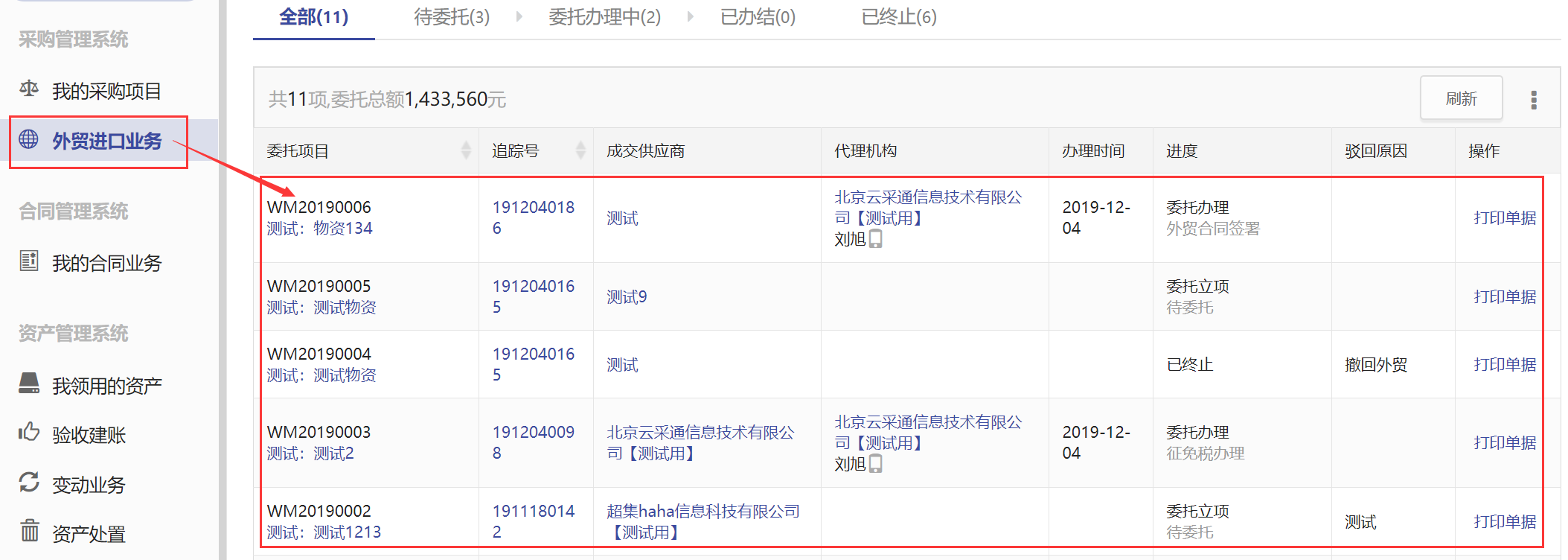 线上查看外贸代理信息、执行进度、时间节点
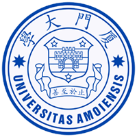 外贸进口业务
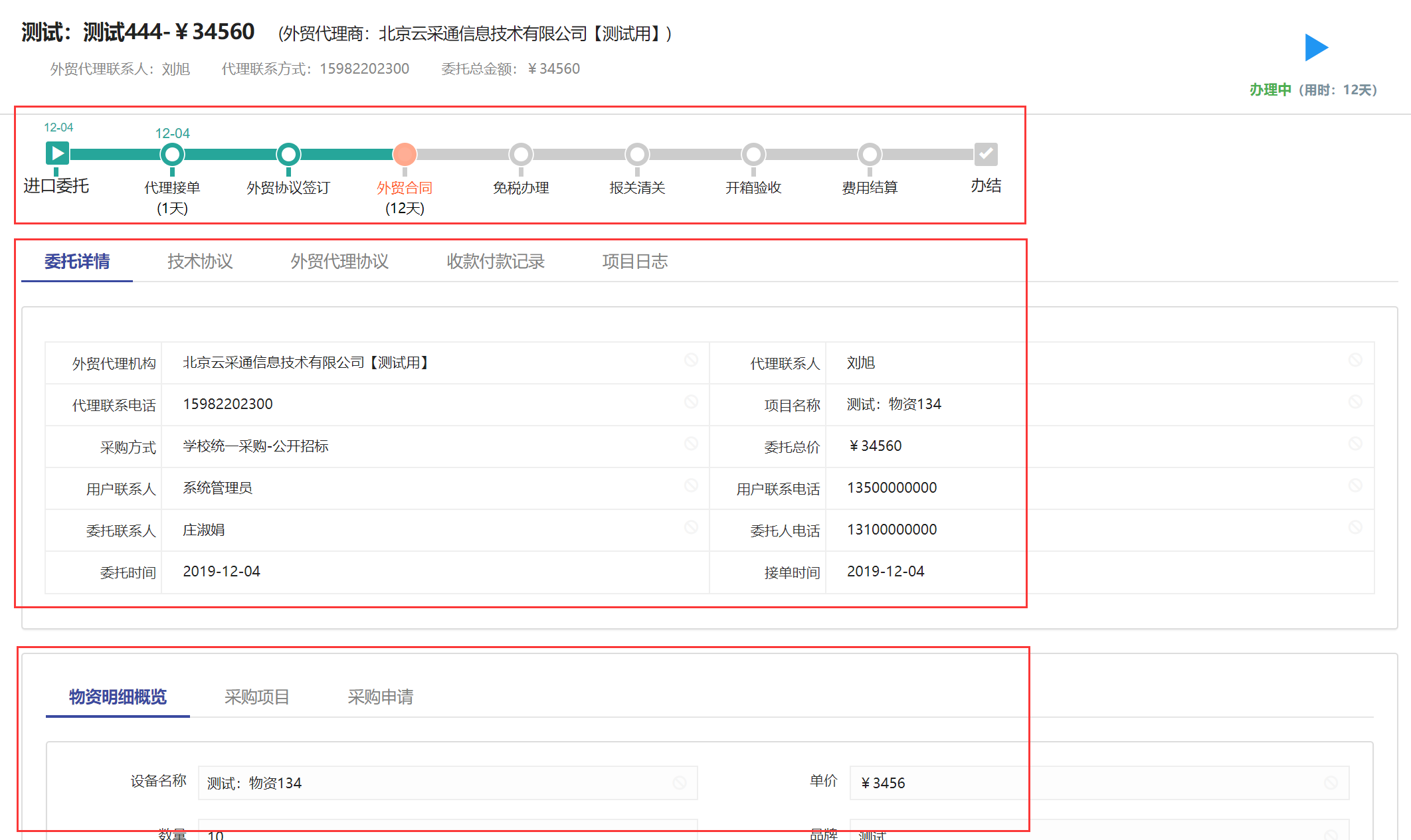 线上查看外贸代理信息、执行进度、时间节点
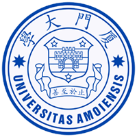 从采购结果发起验收建账申请
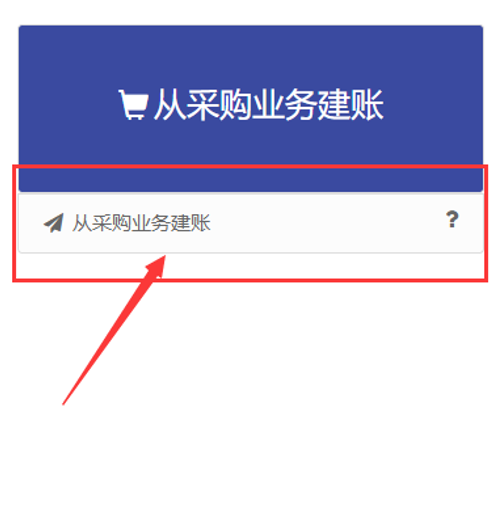 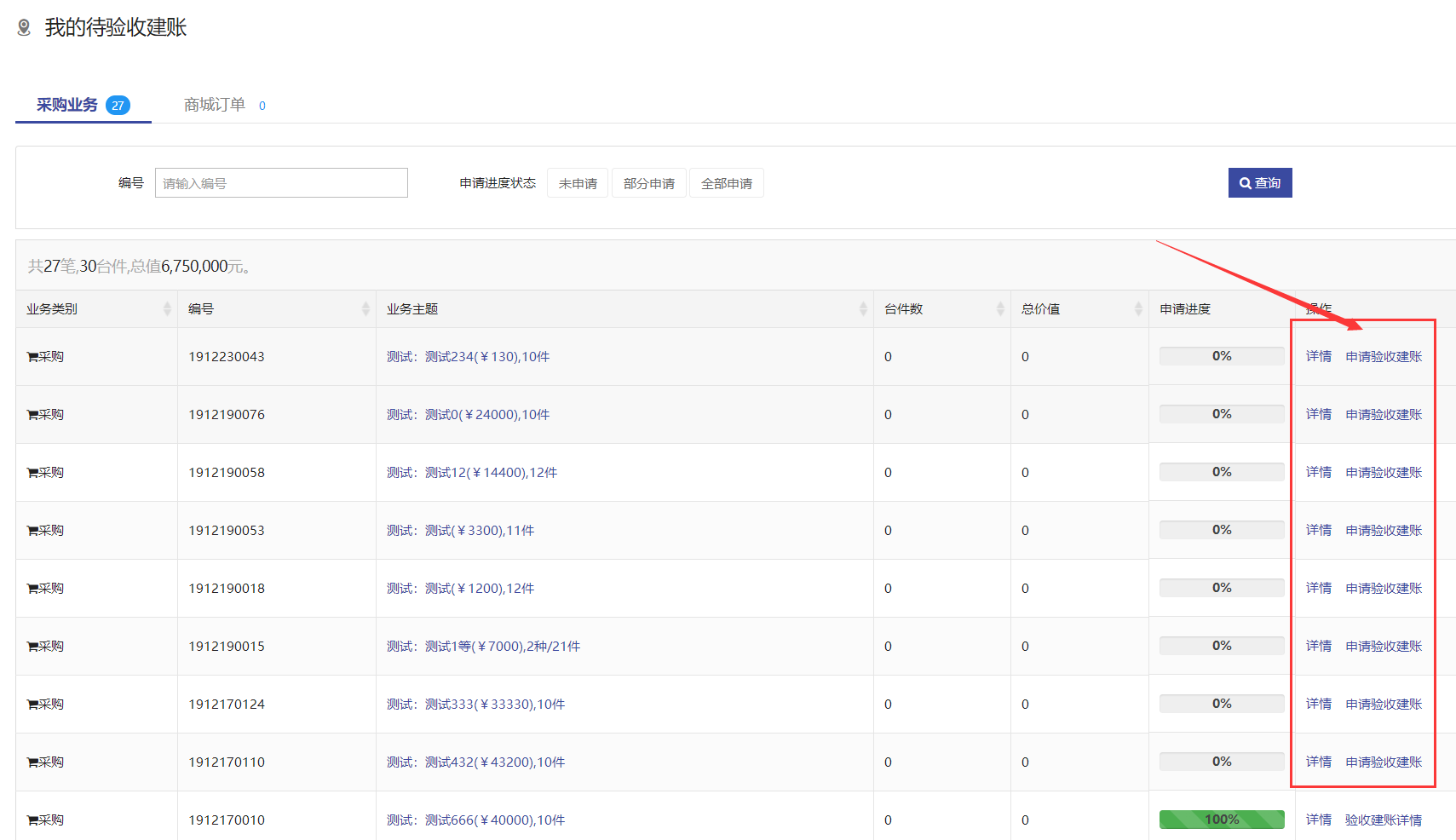 自动获取申购填写信息，避免重复填写
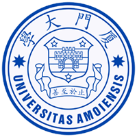 03
业务审核
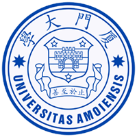 负责人如何审批业务
点击“待办”，筛选需要处理的业务，点击“处理”，如下图：
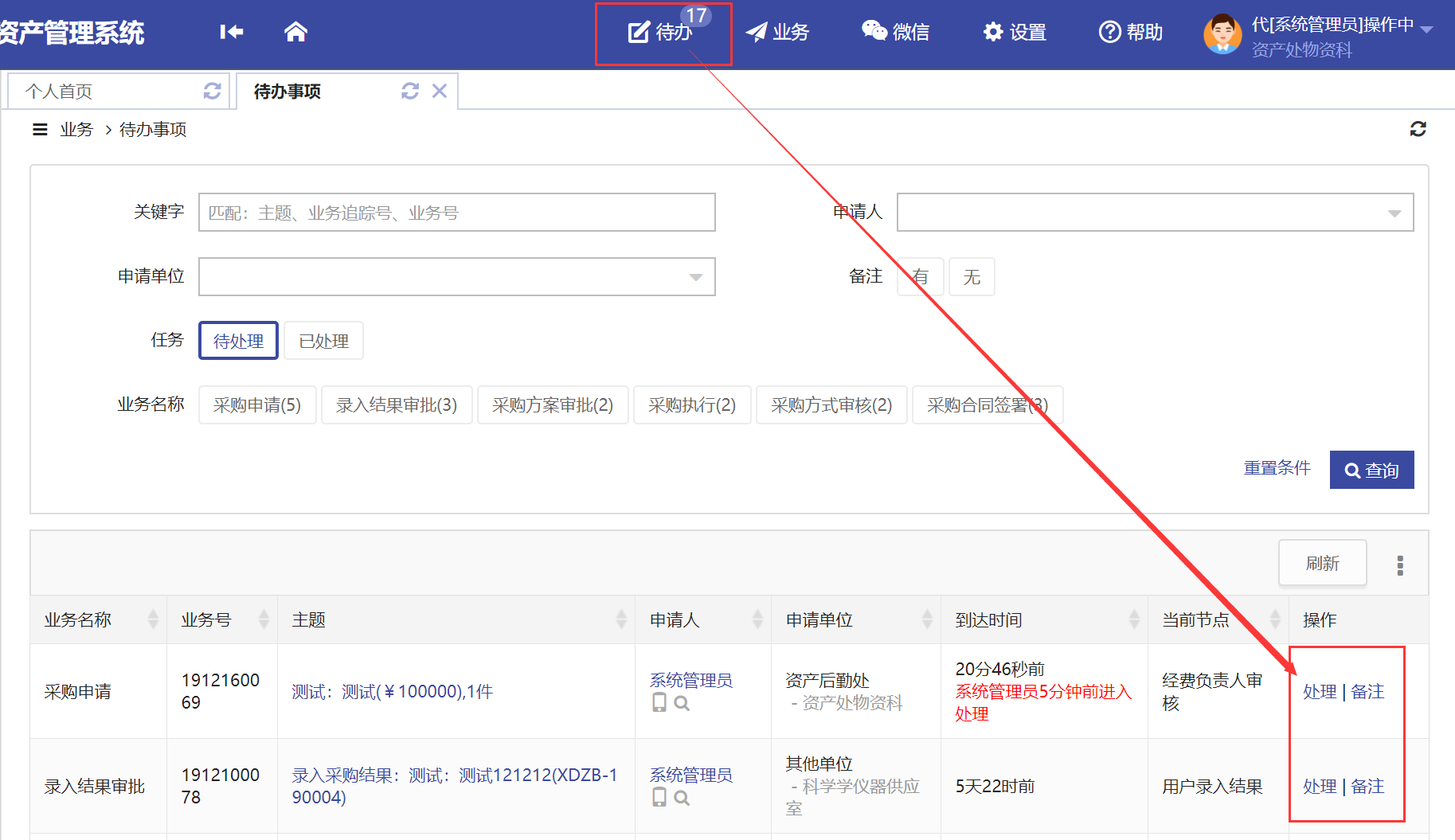 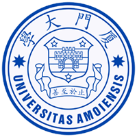 负责人如何审批业务
对业务内容进行审核后，点击【批准】/【驳回】按钮，如下图：
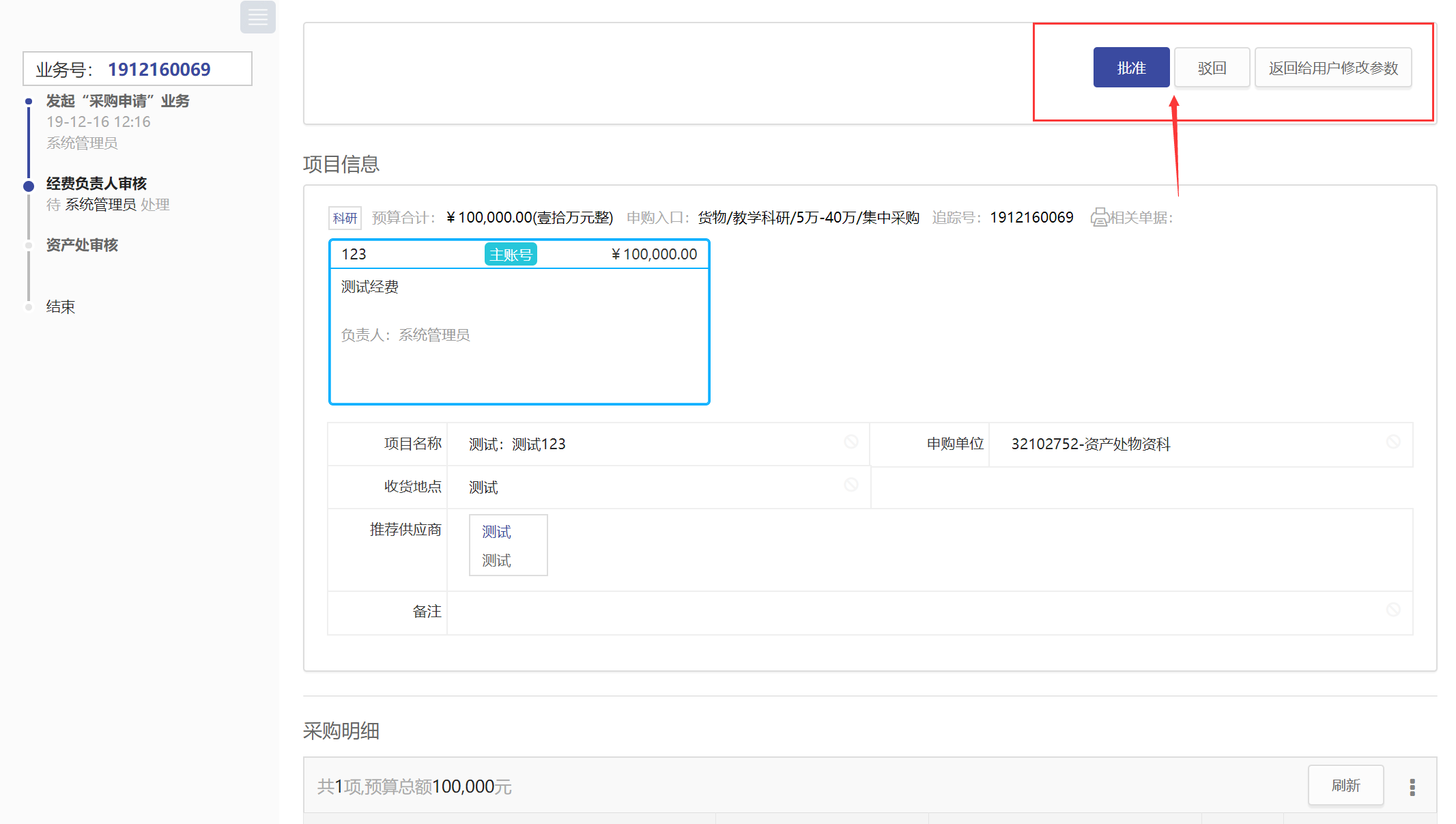 根据填写的经费信息，自动流转审批节点，自动确认审核人
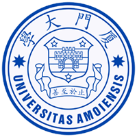 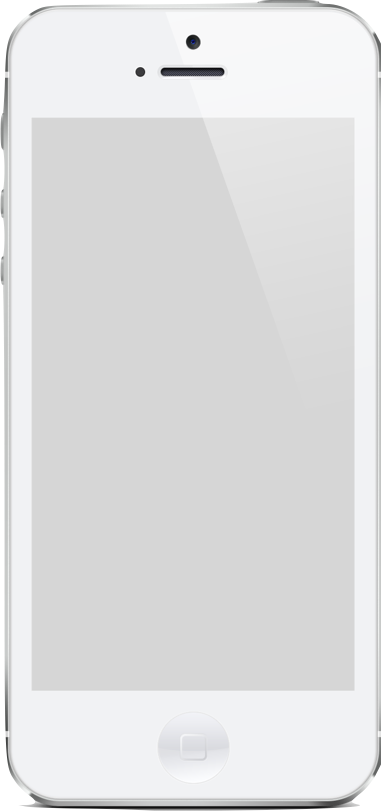 管理随身   服务同行
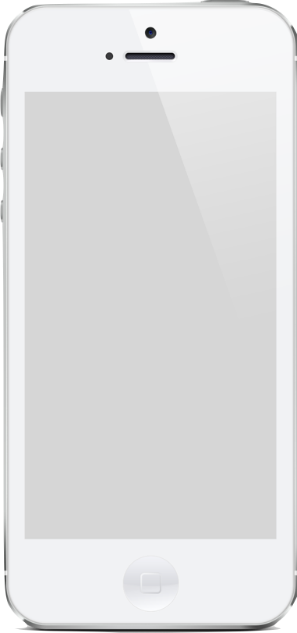 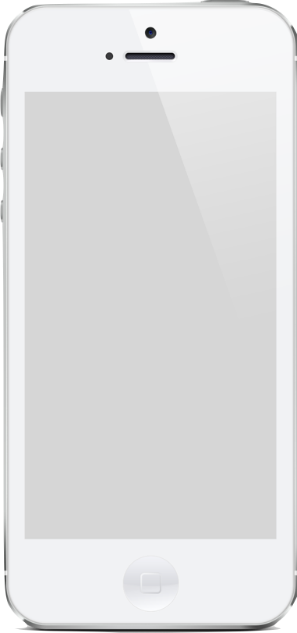 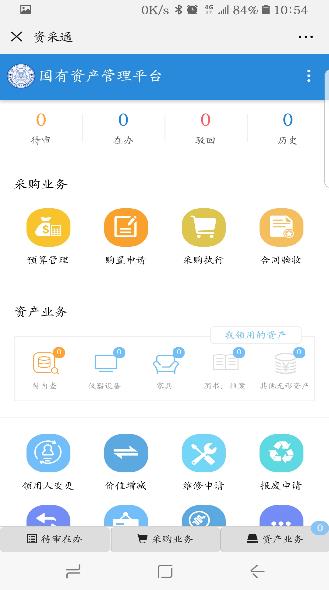 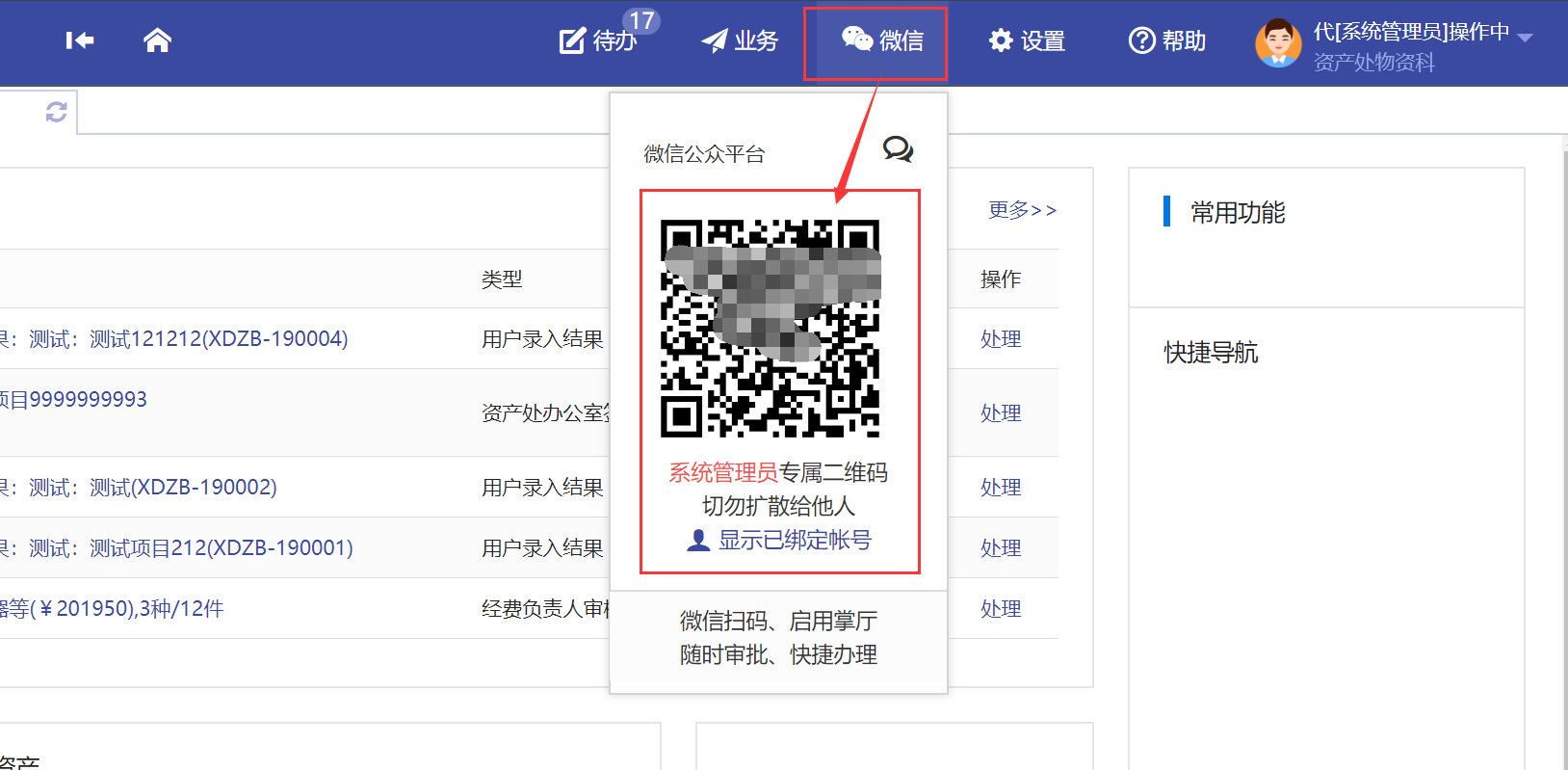 突破10000绑定用户
日均推送消息近10000条
日均调用超50000次
消息通知
业务审批
身份绑定
业务办理
进程查询
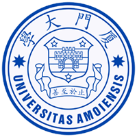 微信业务提醒
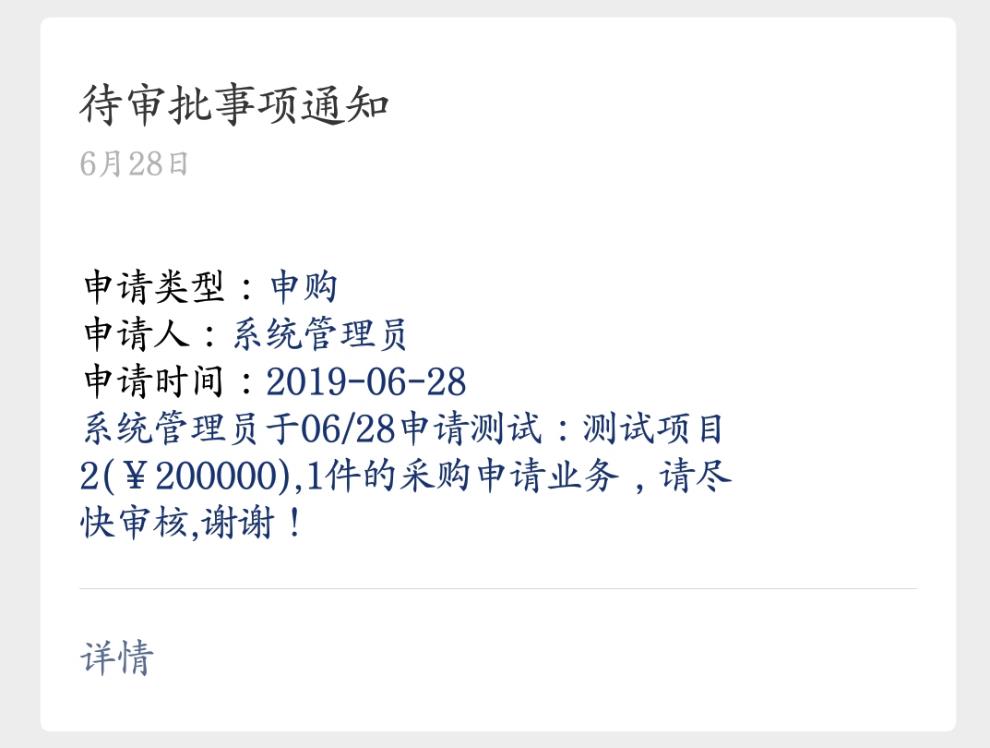 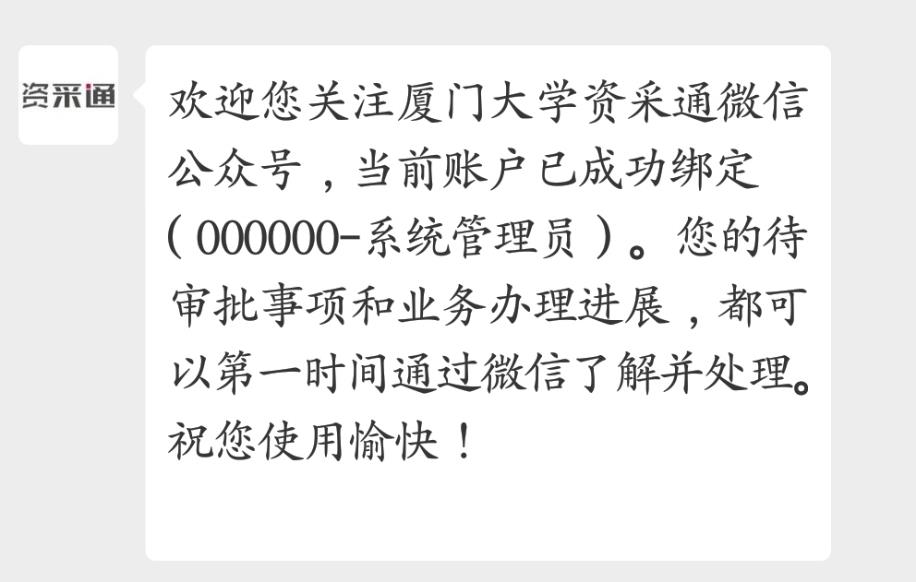 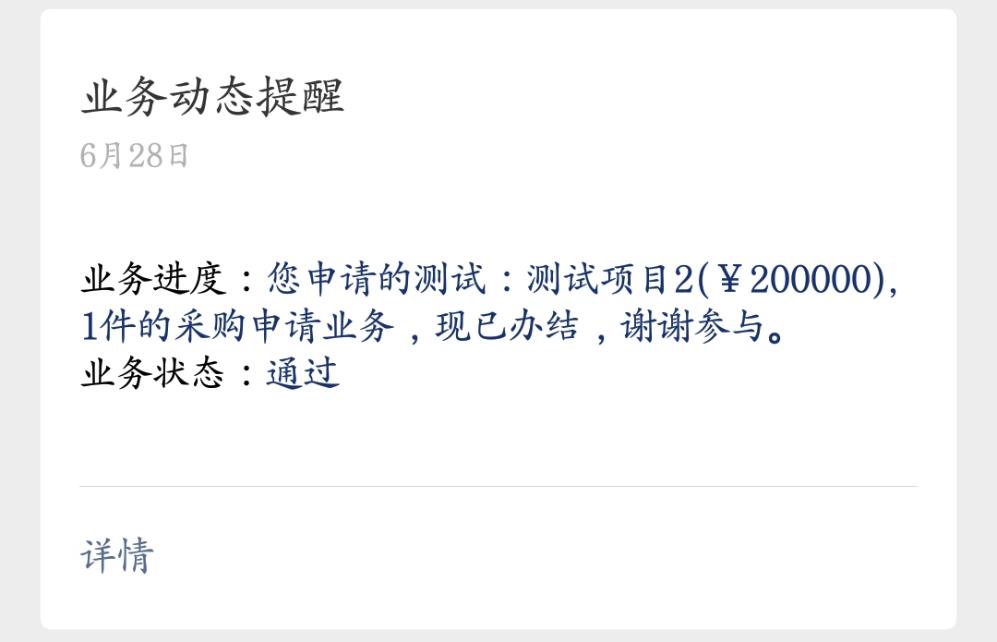 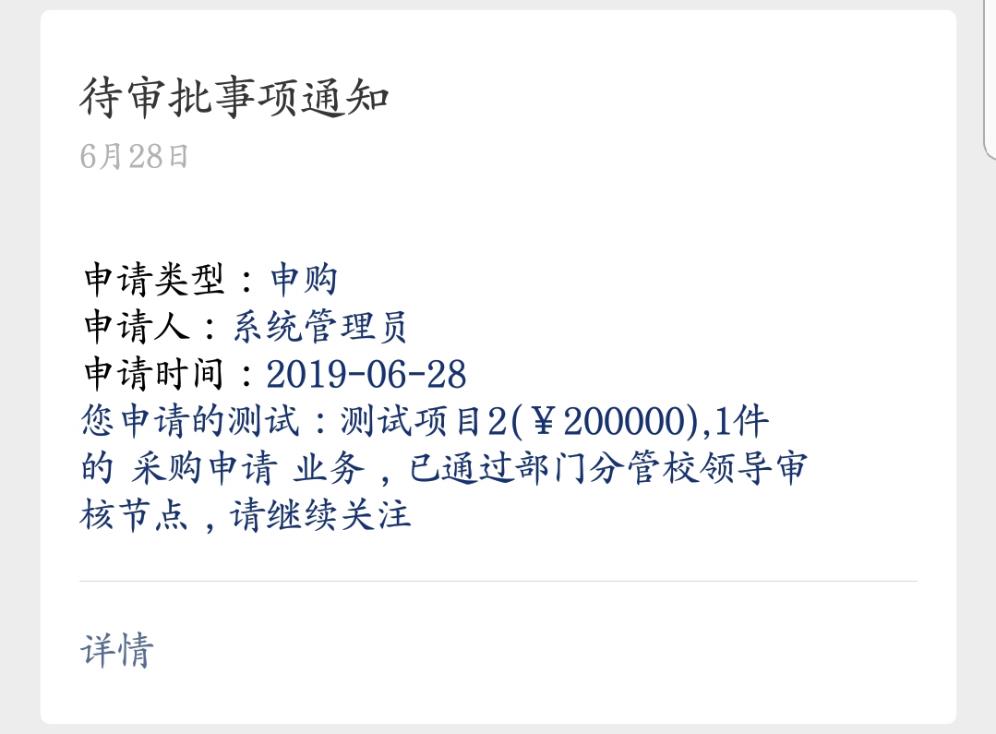 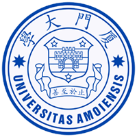 04
答疑交流
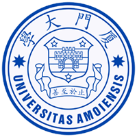 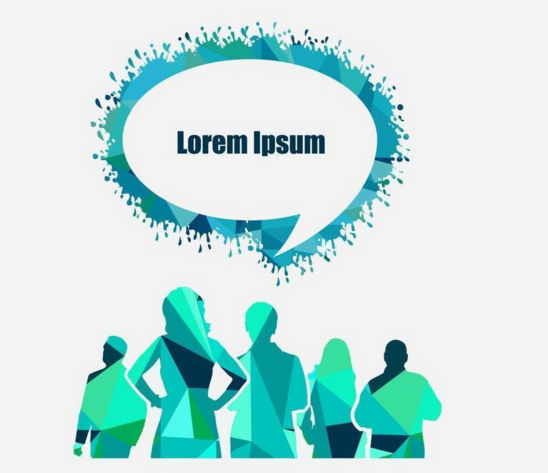 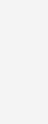 答疑交流
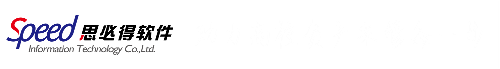 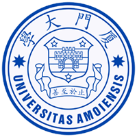 感谢您的聆听
Thanks！
[Speaker Notes: 我的介绍到此结束，谢谢大家！]